Access, Affordability, Success: NOVA's Digital Open Associate Degree Project
Wm. Preston Davis, Ed.D.  
wdavis@nvcc.edu
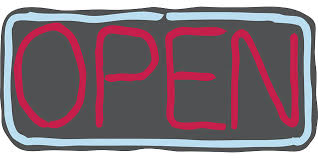 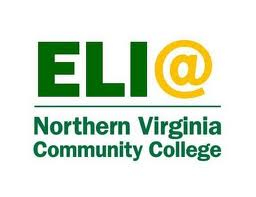 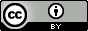 Cost of Textbooks
Do you know the price students pay for textbooks in courses that you teach?
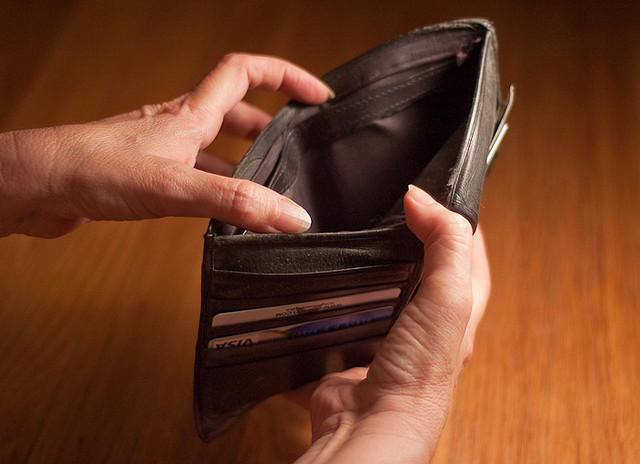 NoHoDamon
Open Educational Resources
What is an Open License?
Free: Free to access online, free to print

Open: Re-use, Revise, Remix, Redistribute

Creative Commons: free and open allows author to share with others but retain copyright.
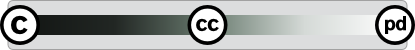 Creative Commons Licenses
Some rights reserved - simple, standardized way 
to grant copyright permissions
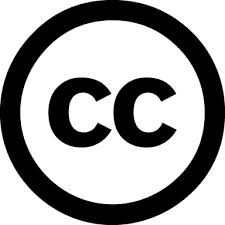 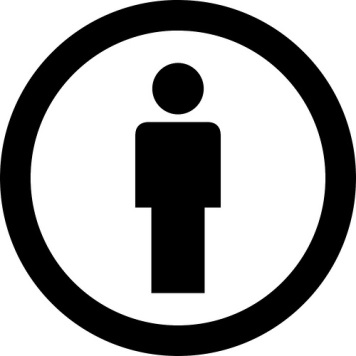 Permission:
Attribute:
http://creativecommons.org
Open Content Repositories
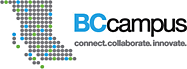 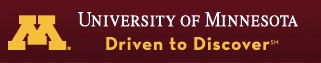 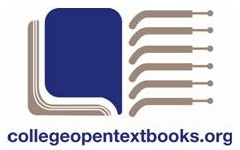 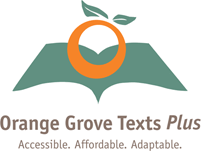 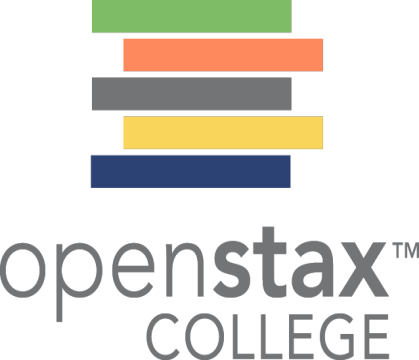 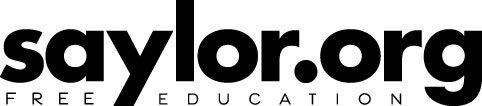 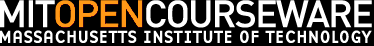 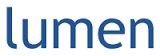 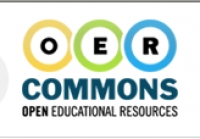 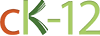 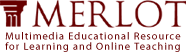 How to Adopt an Open Textbook
[Speaker Notes: Difference between Referral Lists and Repositories of Open Textbooks.   Curated content and peer reviews and ranking and ratings.]
Search Creative Commons
Openstax Catalog
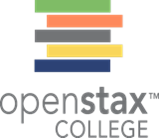 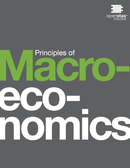 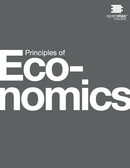 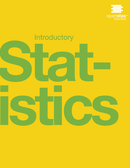 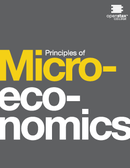 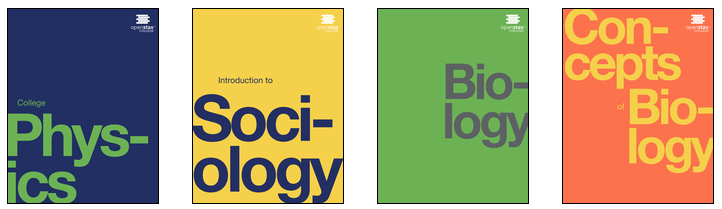 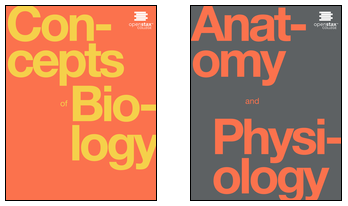 Open Textbooks for top 20 course
Peer reviewed prior to publication
Adapted from David Harrison CCCOER webinar cc-by
[Speaker Notes: Open Textbook publisher, 9 available but another 11 are planned]
OER Organizations & Resources
ELI OER Resource Site		http://bit.ly/ELIOERforFaculty
OER Commons		 	http://www.oercommons.org/
OpenStax			http://openstaxcollege.org/
Open Education Consortium	http://www.oeconsortium.org/
Open Course Library		http://www.opencourselibrary.org/
College Open Textbooks		http://www.collegeopentextbooks.org/
Saylor Academy		 	http://www.saylor.org
Howard Hughes			http://www.hhmi.org
MERLOT			http://www.merlot.org
Open Textbook Library		http://open.umn.edu/opentextbooks/
BC Campus			http://open.bccampus.ca/
CCCOER			http://www.oerconsortium.org/
MIT OCW			http://ocw.mit.edu/index.htm
Lumen Learning		http://lumenlearning.com/
Creative Commons		http://creativecommons.org/

Also see Khan Academy, TedEd,  Youtube, Internet Archive, Wikipedia, Google, etc.
OPEN SEARCH Activity
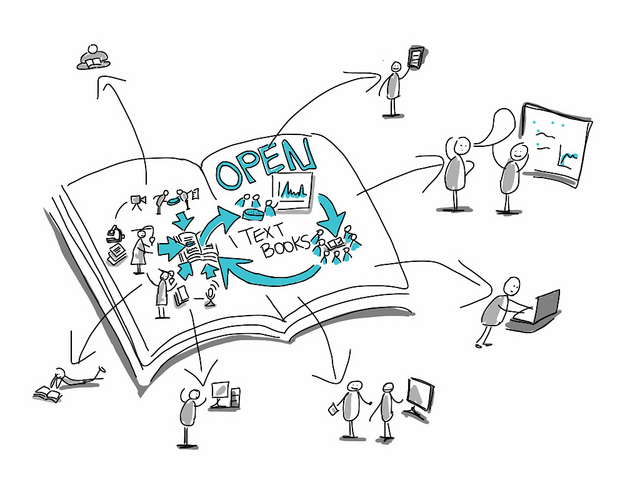 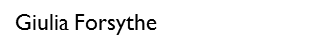 Please use your device for the following…
Find and Share an Open Resource
http://www.oerconsortium.org/
http://lumenlearning.com/
http://openstaxcollege.org/
http://www.oeconsortium.org/
http://www.opencourselibrary.org/
http://www.collegeopentextbooks.org/
http://open.bccampus.ca/
http://www.saylor.org
http://www.hhmi.org
http://www.oercommons.org/
http://open.umn.edu/opentextbooks/
http://www.morguefile.com/ 
http://ocw.mit.edu/index.htm
http://creativecommons.org/
http://ed.ted.com/ 
https://archive.org/
Your faculty is building a module on Cell Biology. Please locate one of the following resources:

OER Adoption Tool Kit
Open Biology textbook
Openly Licensed Image
Free Video on Cells

Tweet your resource with hashtags #EDU15 #ELIOER
[Speaker Notes: Open Text – Openstax, Open Course Library, College Open Textbooks, Saylor, UMN, etc.
Image – HHMI, Morguefile, Creative Commons
Free Video – TedEd, HHMI, Internet Archive,]
WHAT OER DID YOU FIND 
& WHERE?
WHAT LICENSE DOES THE RESOURCE CARRY?
Don’t forget about Library Collections…
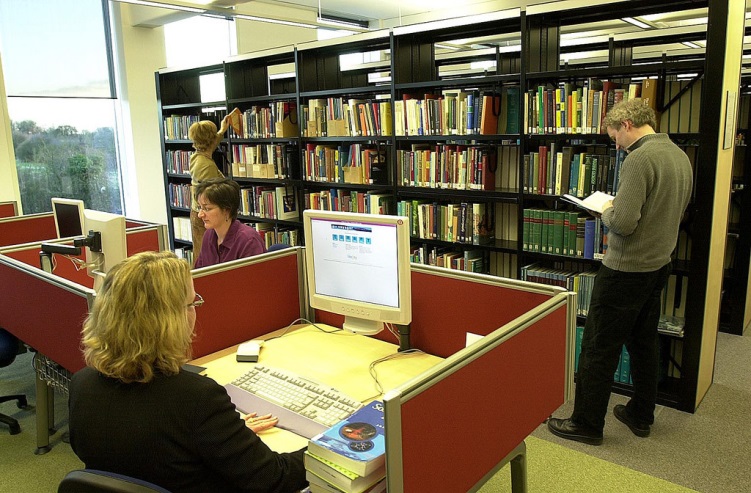 Open University, UK
…Or Public Domain Content…
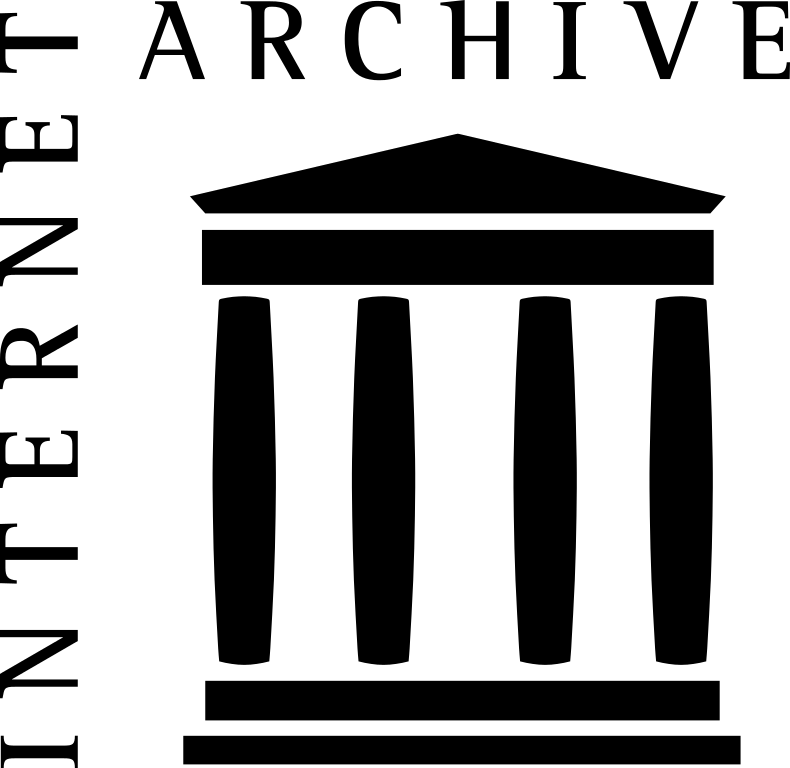 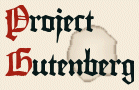 …or that Technology is your Friend!
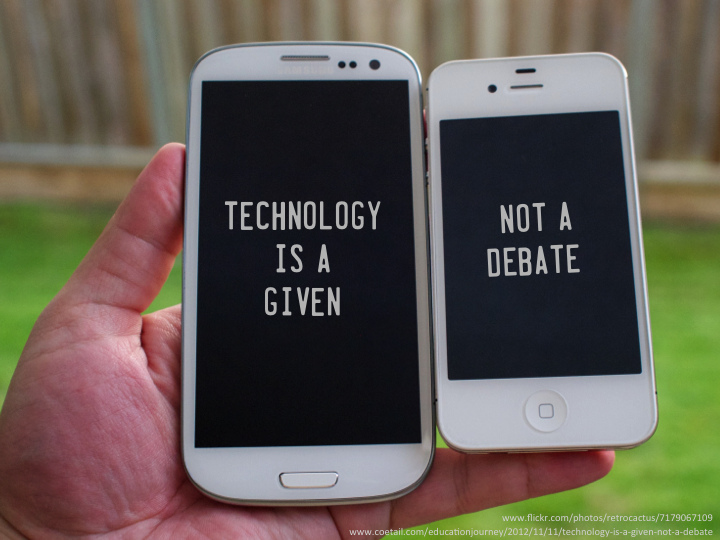 REMIXING AND ATTRIBUTION,  GIVE IT A TRY…
So, Why use OER?
Access – Open Educational Resources allows for all students to have equal access to all course materials

Affordability – Open Educational Resources are free or very low cost, significantly reducing educational expenses

Student Success – Open Educational Resources are high quality educational materials available in a variety of engaging formats for all learners
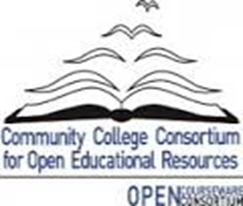 Outcomes of ELI’s OER Program
Access – Open Educational Resources allows for all students to have equal access to all course materials
Over 8000 NOVA students have completed an OER course

Affordability – Open Educational Resources are free or very low cost, significantly reducing educational expenses
ELI Students have saved $1.5 Million with OER since fall 2013

Student Success – Open Educational Resources are high quality educational materials available in a variety of engaging formats for all learners
Success increased an average of 9% in OER pilot courses
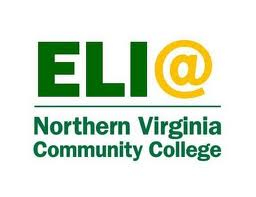 Comprehensive Approach to OER
40 ELI courses using free digital/open material with zero textbook costs, now referred to as zELI courses, provide degree pathways at lower cost to students
General Education Certificate and 2 full OER-based Associate Degree programs online
Students can save $185 per course, $3600 per degree
Ability to share content throughout  the VCCS 
    and to open courses to all institutions through                      
   partnership with Lumen Learning
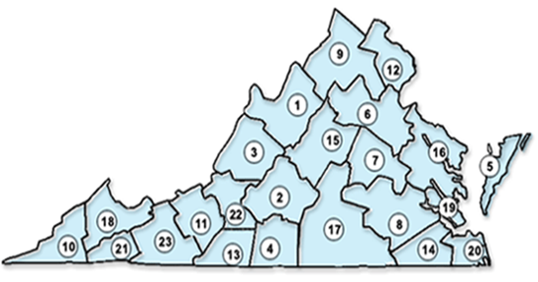 [Speaker Notes: PAUSE Here… video launches automatically on next slide!]
Access, Affordability, Success: NOVA's Digital Open Associate Degree Project
What Are Your Thoughts 
on Open Education?
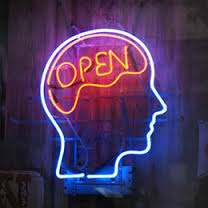 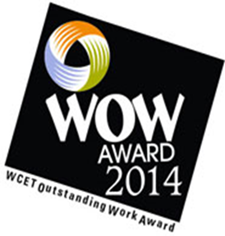 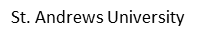 Wm. Preston Davis, Ed.D.
wdavis@nvcc.edu
@LazyPhilosopher
Questions/Comments?
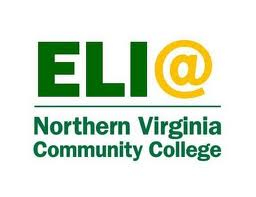 Thank You!
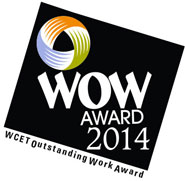 Wm. Preston Davis, Ed.D.                  
wdavis@nvcc.edu
@LazyPhilosopher